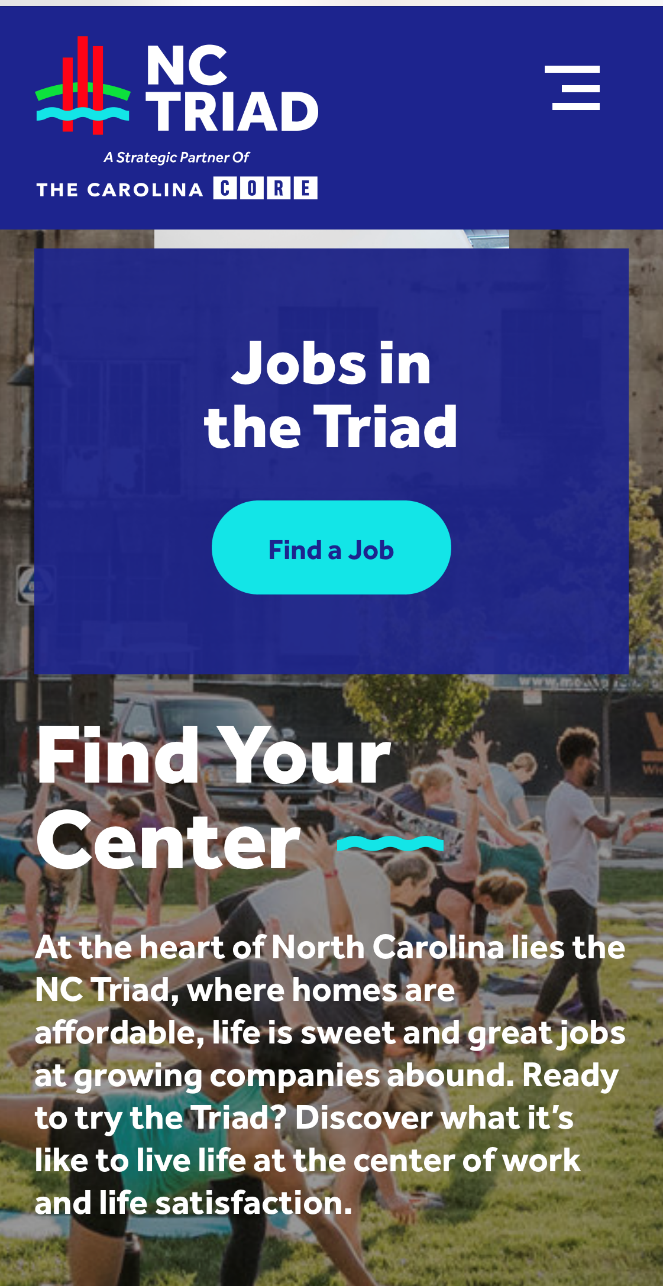 Promoting the NC Triad as a top destination to live, work and play
Showcasing job opportunities in the region
Highlighting lifestyle components, including the many amenities and benefits of living and working in the region
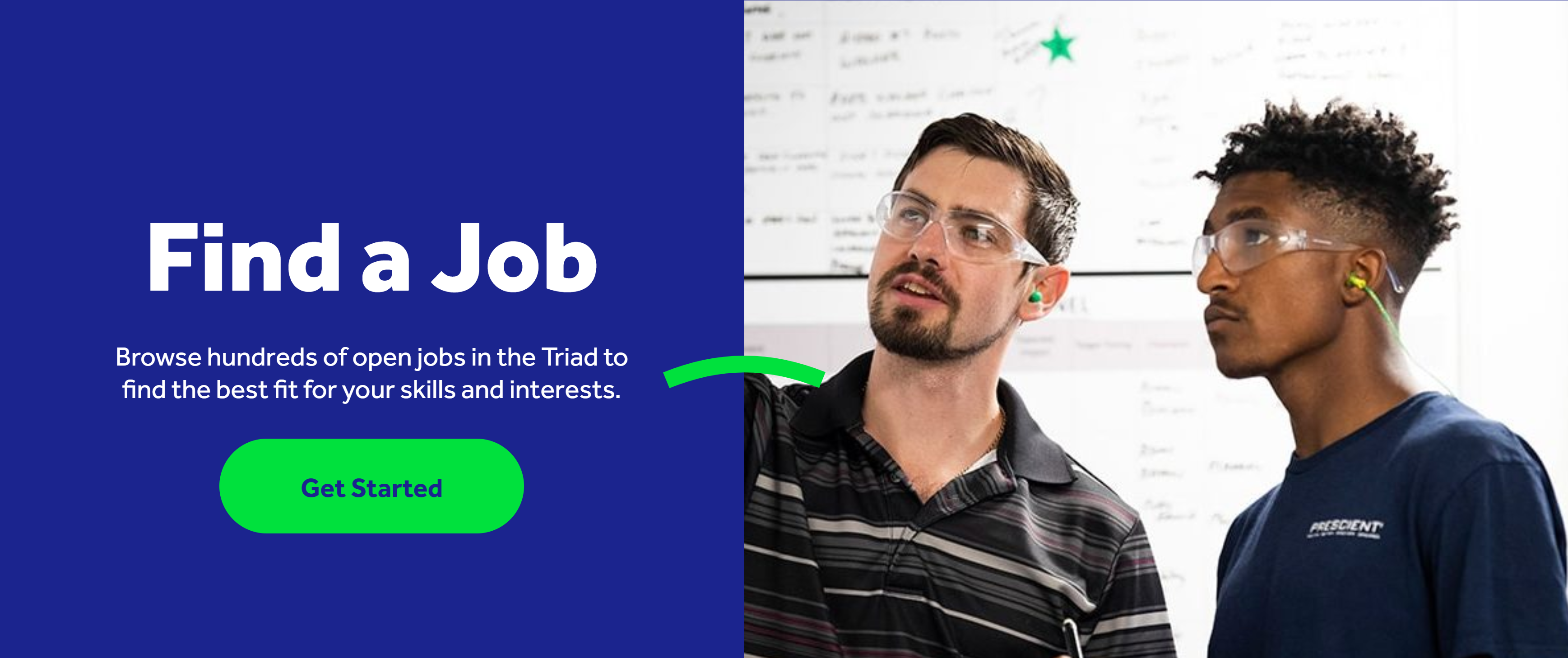 Exclusive Functionality
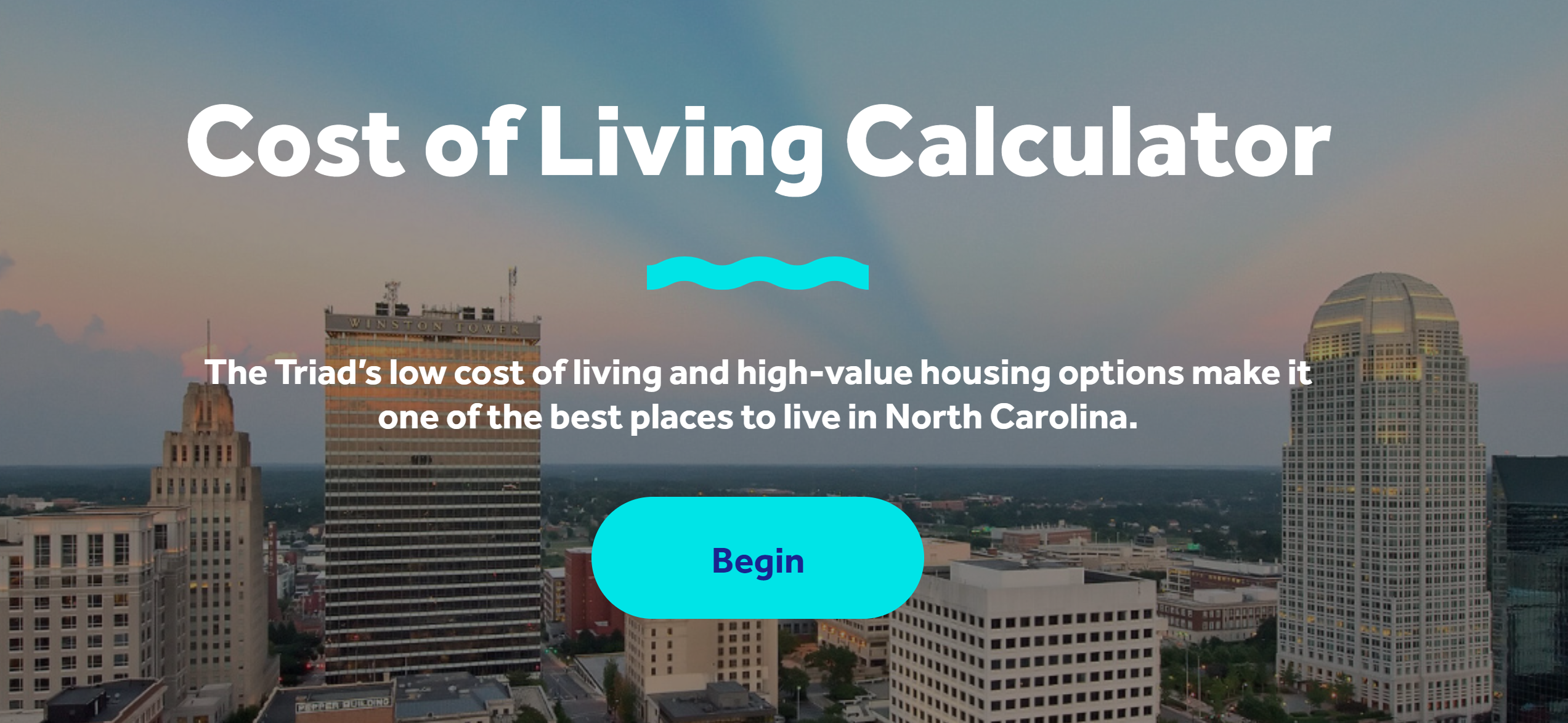 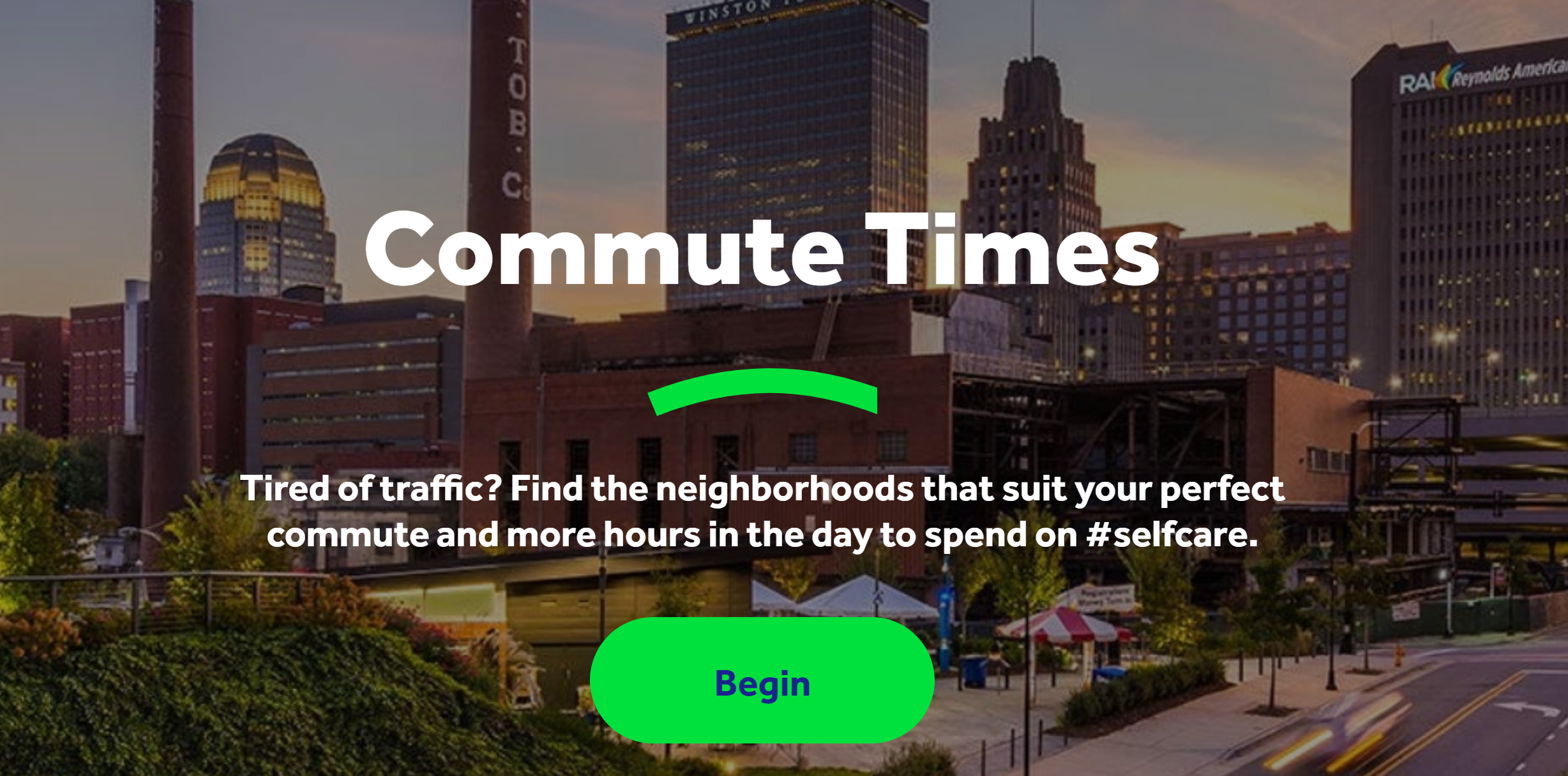 Cost of Living Calculator 
Find A Job Portal 
Commute Times
Triad Communities 
Success Stories
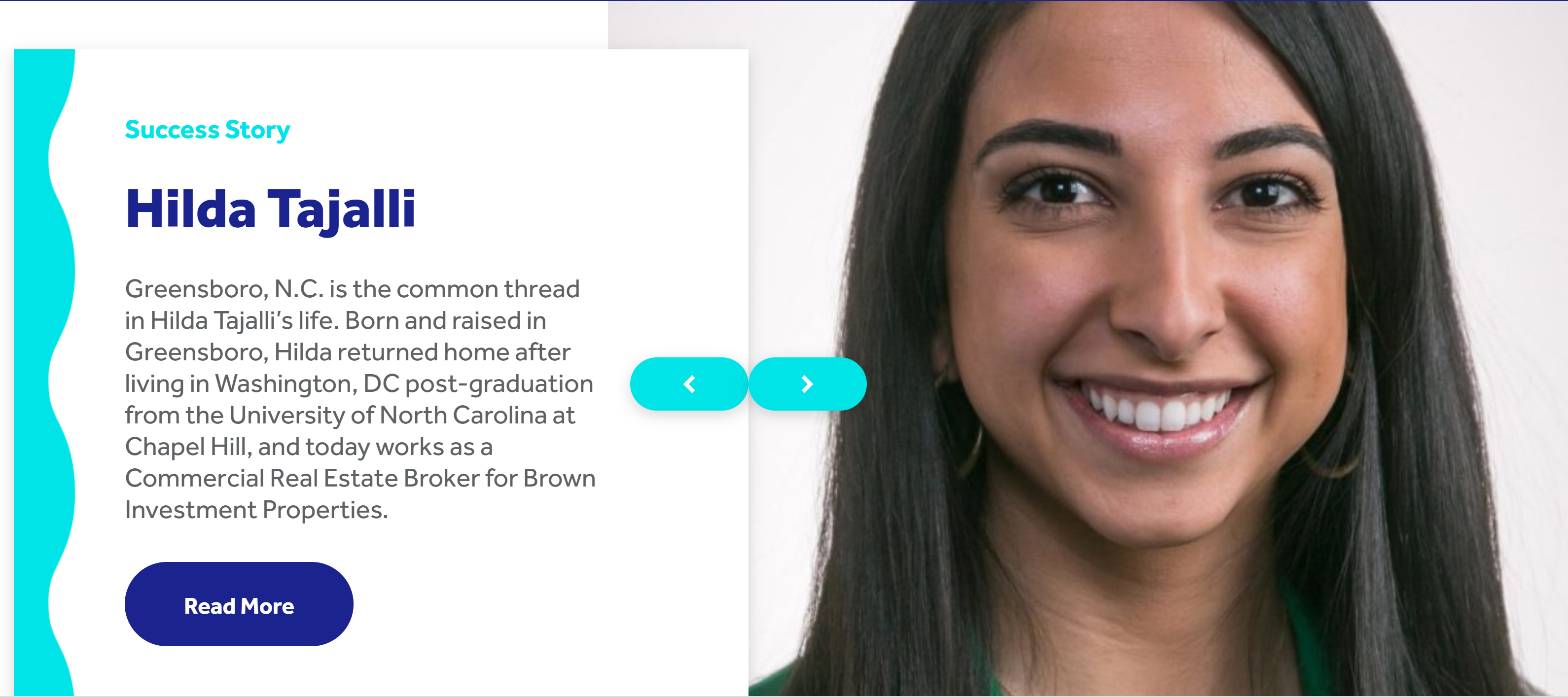 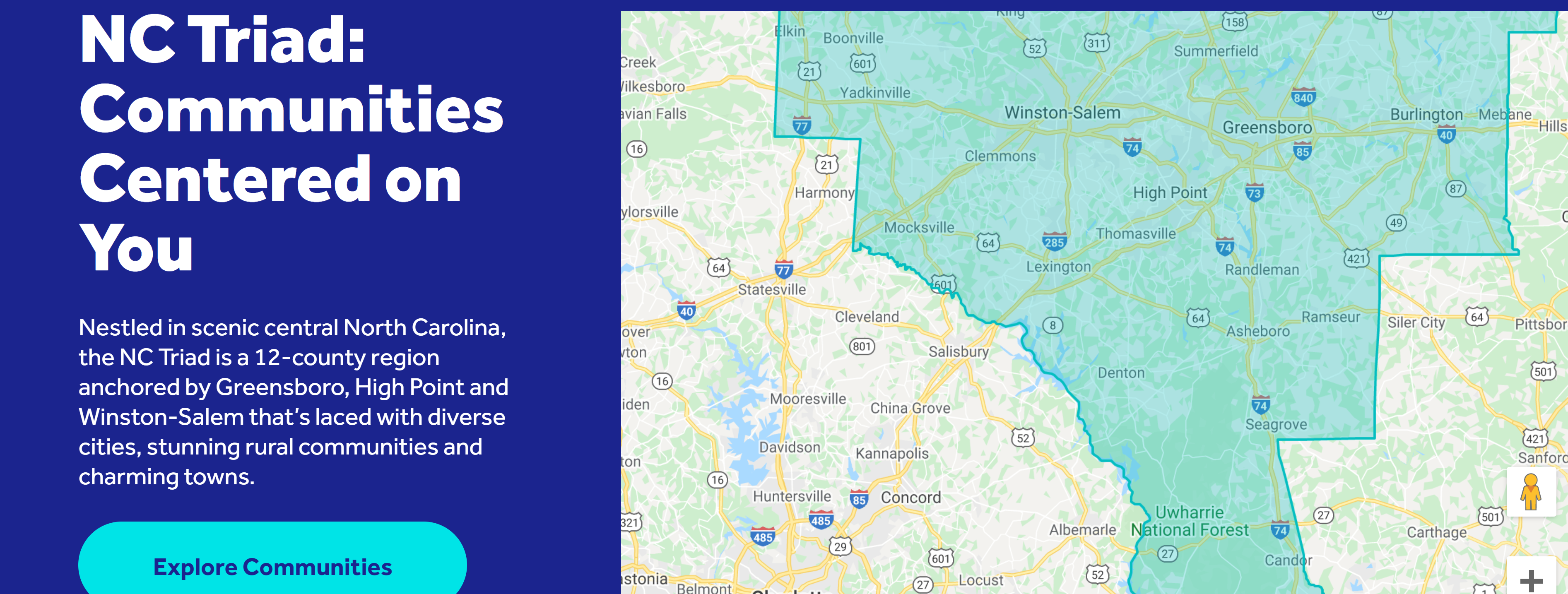 How Can You Help?
Share it.
Learn it.
Own it.
Learn the messaging and exclusive functionality of the FindYourCenterNC.com tool.
Add information about FindYourCenterNC.com to your marketing materials, including your website and printed materials.
Share the importance of this tool with your networks and follow us on social media.